The Alternative Model for DSM-5 Personality Disorders
Congress Zorgstandaard Personality Disorders
Workshop
Harlaam, The Netherlands
November 26, 2018

John M. Oldham, MD
Interim Chief of Staff, The Menninger Clinic
Distinguished Emeritus Professor of Psychiatry 
Baylor College of Medicine, 
Past President, American Psychiatric Association
Editor, Journal of Personality Disorders, and Borderline Personality Disorder and Emotion Dysregulation
Disclosure Statement
The speaker has no conflicts to disclose other 
than potential shared revenue from sales of the 
SCID-5-AMPD
Dimensional vs. Categorical
Dimensional
continuous, along a spectrum
e.g., height or weight

Categorical
points of discontinuity
features shared by a distinct group
e.g., males, females, pregnant women
Examples of Dimensional Systems
Interpersonal Circumplex - Leary, Wiggins, Kiesler
Three factors - Eysenck & Eysenck
Four factors - Livesley 
Five factors - Costa & McCrae
Seven factors - Cloninger
The Three-Factor Model
Neuroticism / Negative Emotionality
Extraversion / Positive Emotionality
Disinhibition vs. Constraint
					
					Eysenck & Eysenck
Four Factor Model
Different Methods of 
Measurement
1. Self-report measures
    of traits
2. Structured interviews
    to assess DSM criteria
Different Samples
1. Clinical and non-clinical
2. Cultures:
     Canada, Japan, China,
     Spain, Holland, 
     Germany
Dissocial/
psychopathic
Emotional 
dysregulation/
anxious-
dependent
Compulsive
Socially 
withdrawn/
inhibited
Obsessive
Compulsive PD
Antisocial PD
Borderline PD
Schizoid/Avoidant
PD
- John Livesley
The Five-Factor Model of Personality
Neuroticism
Calm – Worrying
Even-tempered – Temperamental
Self-satisfied – Self-pitying
Comfortable – Self-conscious
Unemotional – Emotional
Hardy – Vulnerable
Extroversion
Reserved – Affectionate
Loner – Joiner
Quiet – Talkative
Passive – Active
Sober – Fun-loving
Unfeeling – Passionate
Openness to Experience
Down-to-earth – Imaginative
Uncreative – Creative
Conventional – Original
Prefer routine – Prefer variety
Uncurious – Curious
Conservative – Liberal
Agreeableness
Ruthless – Soft-hearted
Suspicious – Trusting
Stingy – Generous
Antagonistic – Acquiescent
Critical – Lenient
Irritable – Good-natured
Conscientiousness
Negligent – Conscientious
Lazy – Hardworking
Disorganized – Well-organized
Late – Punctual
Aimless – Ambitious
Quitting – Persevering
Adapted from Costa & McCrae 1986
Cloninger’s Seven-Factor Model
1. Temperament Domains  (Moderately heritable, not greatly influenced by family environment)
Novelty Seeking
Harm Avoidance
Reward Dependence
Persistence

2. Character Domains (Moderately influenced by family environment, only weakly heritable)
Self-transcendence
Cooperativeness
Self-directedness
Example of Categorical System
DSM-IV-TR Personality Disorders(A “dimensionally-flavored” categorical system)
A.  Cluster A (odd/eccentric)
     1. Paranoid
     2. Schizoid
     3. Schizotypal                                                                   
B.  Cluster B (dramatic/emotional/impulsive)
 1. Antisocial
	      2. Borderline
	      3. Histrionic
	      4. Narcissistic
C.  Cluster C (anxious/fearful)
	      1. Avoidant
	      2. Dependent
	      3. Obsessive-Compulsive
D.  Personality Disorder Not Otherwise Specified
Current Alternative Model for DSM-5  Personality Disorders (AMPD)    
(Section III)
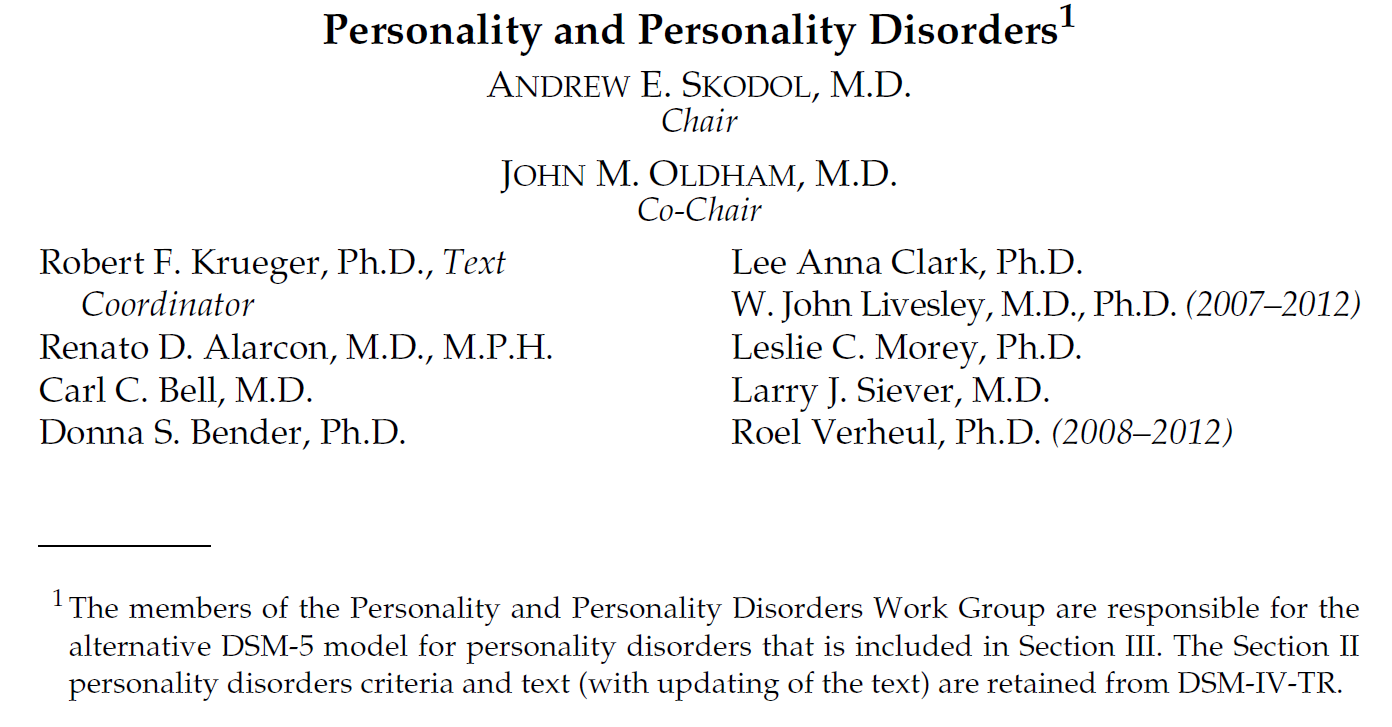 Draft 1 PD Model Posted February 2010
Prototype and trait model

Draft 2 PD Model Posted May 2011
Prototype model not accepted by Task Force
Changed from prototype to hybrid type/trait model

Draft 3 PD Model Posted May 2012
Minor modifications
Elements of Personality Functioning

1.  Self
a. Identity
b. Self-direction

2.  Interpersonal
a. Empathy
b. Intimacy
Elements of Optimal Personality Functioning 
Self:
Identity: Experience of oneself as unique, with clear boundaries between self and others; stability of self-esteem and accuracy of self-appraisal; capacity for, and ability to regulate, a range of emotional experience. 
Self-direction: Pursuit of coherent and meaningful short-term and life goals; utilization of constructive and prosocial internal standards of behavior; ability to self-reflect productively.
Interpersonal:
Empathy: Comprehension and appreciation of others’ experiences and motivations; tolerance of differing perspectives; understanding the effects of own behavior on others.
Intimacy: Depth and duration of connection with others; desire and capacity for closeness; mutuality of regard reflected in interpersonal behavior.
Reprinted with permission from the Diagnostic and Statistical Manual of Mental Disorders, Fifth Edition, (Copyright © 2013). 
American Psychiatric Association. All rights reserved.
DSM-5 General Criteria for Personality Disorder (GCPD)

The essential features of Personality Disorder are:
Moderate or greater impairment in personality            (self / interpersonal) functioning AND
One or more pathological personality traits
Criterion A:(Level of Impairment in Personality Functioning)
Moderate or greater impairment in personality (self/interpersonal) functioning, manifest by characteristic difficulties in the following four areas: 
	Identity			
	Self-direction		
	Empathy
	Intimacy

    
Reprinted with permission from the Diagnostic and Statistical Manual of Mental Disorders, Fifth Edition, (Copyright © 2013). 
 American Psychiatric Association. All rights reserved.
Guidance in estimating “moderate or greater impairment”:

Level of Personality Functioning Scale
0 - Little or No Impairment
1 - Some Impairment
2 - Moderate Impairment
3 - Severe Impairment
4 - Extreme Impairment
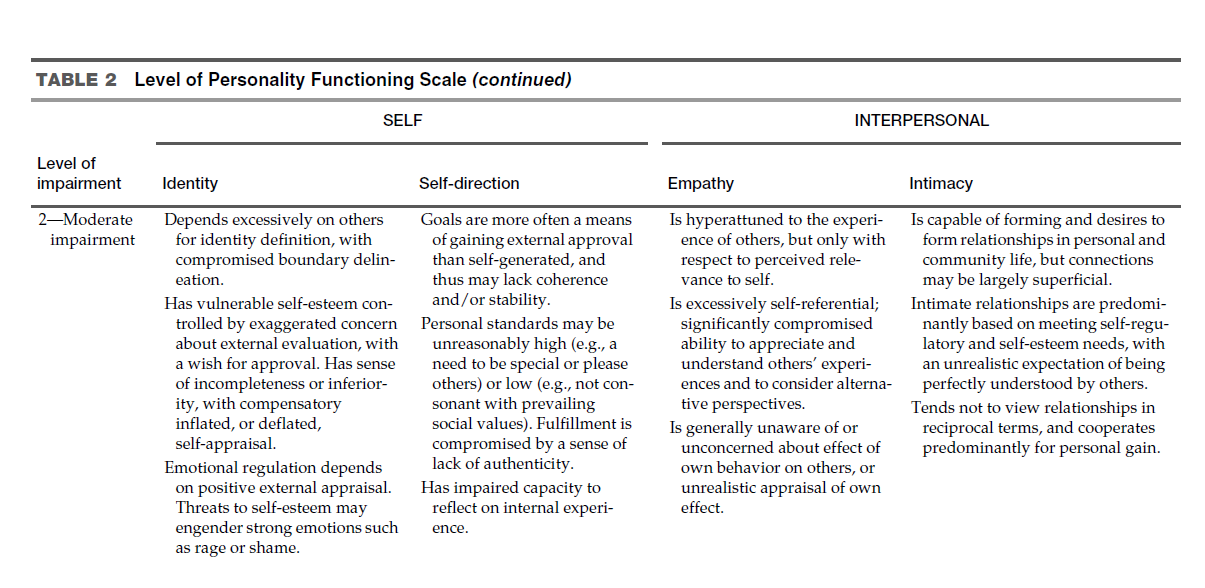 Criterion B:(Patterns of Pathological Personality Traits)
Trait Domains
Negative Affectivity
Detachment
Antagonism
Disinhibition
Psychoticism
A Hierarchical Model of Personality Psychopathology
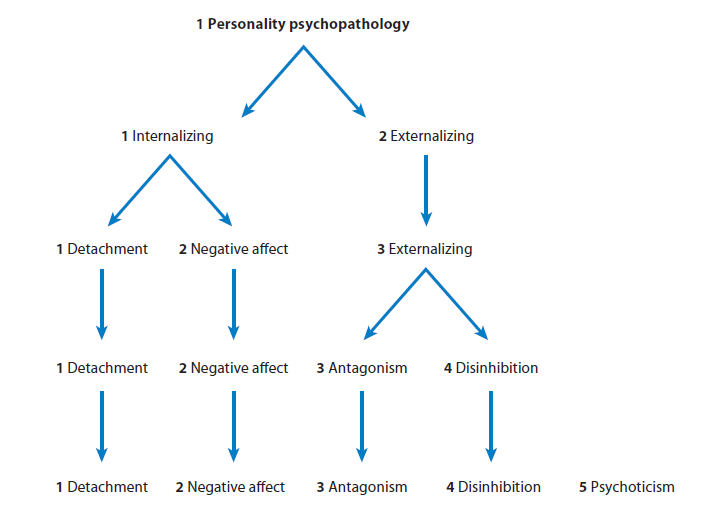 Krueger & Markon, Annu Rev Clin Psychol, 2014
Krueger & Markon, Annu Rev Clin Psychol, 2014
Negative Affectivity (vs. emotional stability)
Emotional lability
Anxiousness
Separation insecurity
Submissiveness 
Hostility
Perseveration
Depressivity
Suspiciousness
Restricted affectivity
Detachment (vs. extraversion)
Withdrawal
Intimacy avoidance
Anhedonia
Depressivity
Restricted affectivity
Suspiciousness
Antagonism (vs. agreeableness)
Manipulativeness
Deceitfulness
Grandiosity
Attention seeking
Callousness
Hostility
Disinhibition (vs. conscientiousness)
Irresponsibility
Impulsivity
Distractibility
Risk taking
(lack of) Rigid perfectionism
Psychoticism (vs. lucidity)
1. Unusual beliefs and experiences
2. Eccentricity
3. Cognitive & perceptual dysregulation
Personality Disorders
Antisocial
Avoidant
Borderline
Narcissistic 
Obsessive-Compulsive
Schizotypal
PD – Trait Specified
Clinician Assessment of DSM-5 Personality Disorders
Moderate or Greater Impairment in Personality Functioning
Personality Disorder(s)
PD – Trait-Specified
or
Meets All Other General PD Criteria
PD Diagnosis Confirmed
Example Borderline Personality Disorder
Borderline Personality Disorder (BPD)APA DSM-5 Alternative Model (AM)
Typical features of Borderline Personality Disorder are instability of self-image, personal goals, interpersonal relationships, and affects, accompanied by impulsivity, risk-taking, and/or hostility.  Characteristic difficulties are apparent in identity, self-direction, empathy, and/or intimacy, as described below, along with specific maladaptive traits in the domain of Negative Affectivity, and also Antagonism and/or Disinhibition.

Reprinted with permission from the Diagnostic and Statistical Manual of Mental Disorders, Fifth Edition, (Copyright © 2013)..
American Psychiatric Association. All rights reserved.
Borderline Personality Disorder Criterion A (abbreviated):
Moderate or greater impairment in personality functioning in 2 or more of the following areas:
1. 	Identity: Marked instability of self-image, strong self-criticism, feelings of emptiness, stress-induced dissociative states
2.	Self-direction: Unstable goals and values
3.	Empathy: Limited ability to see things from another’s point 	of view, sensitivity to real or imagined criticism
4.	Intimacy: Conflicted relationships, difficulty trusting others, separation insecurity, patterns of overinvolvement/withdrawal
Borderline Personality Disorder Criterion B (abbreviated):
4 or more of the following pathological personality traits (requiring at least one of #5, #6, or #7)

Emotional Lability (a facet of Negative Affectivity)
Anxiousness (a facet of Negative Affectivity)
Separation Insecurity (a facet of Negative Affectivity)
Depressivity (a facet of Negative Affectivity)
Impulsivity (a facet of Disinhibition)
Risk-taking (a facet of Disinhibition)
Hostility (a facet of Antagonism)
BPD, Alternative Model, “Shorthand”

Moderate or greater impairment in personality functioning 
Pathological personality traits in the domains of negative affectivity, disinhibition, and/or antagonism
Possible Domain Correlations
Fowler et al., in press
Adapted from Newton-Howes et al., Lancet, 2015
Questions and Discussion
BREAK
The Development of the Structured Clinical Interview for DSM-5 Alternative Model for Personality Disorders (SCID-5-AMPD)
Michael B. First, MD
Andrew E. Skodol, MD
Donna S. Bender, PhD
John M. Oldham, MD
What is the SCID-5-AMPD?(American Psychiatric Association Publishing, 2018)
Semi-structured interview (modeled on the SCID) for assessing the three essential parts of the DSM-5 Alternative Model for PD:
Level of personality functioning
Pathological personality traits
Six personality disorders defined according to criteria based on specific impairments in personality functioning and particular numbers and configurations of pathological personality traits.
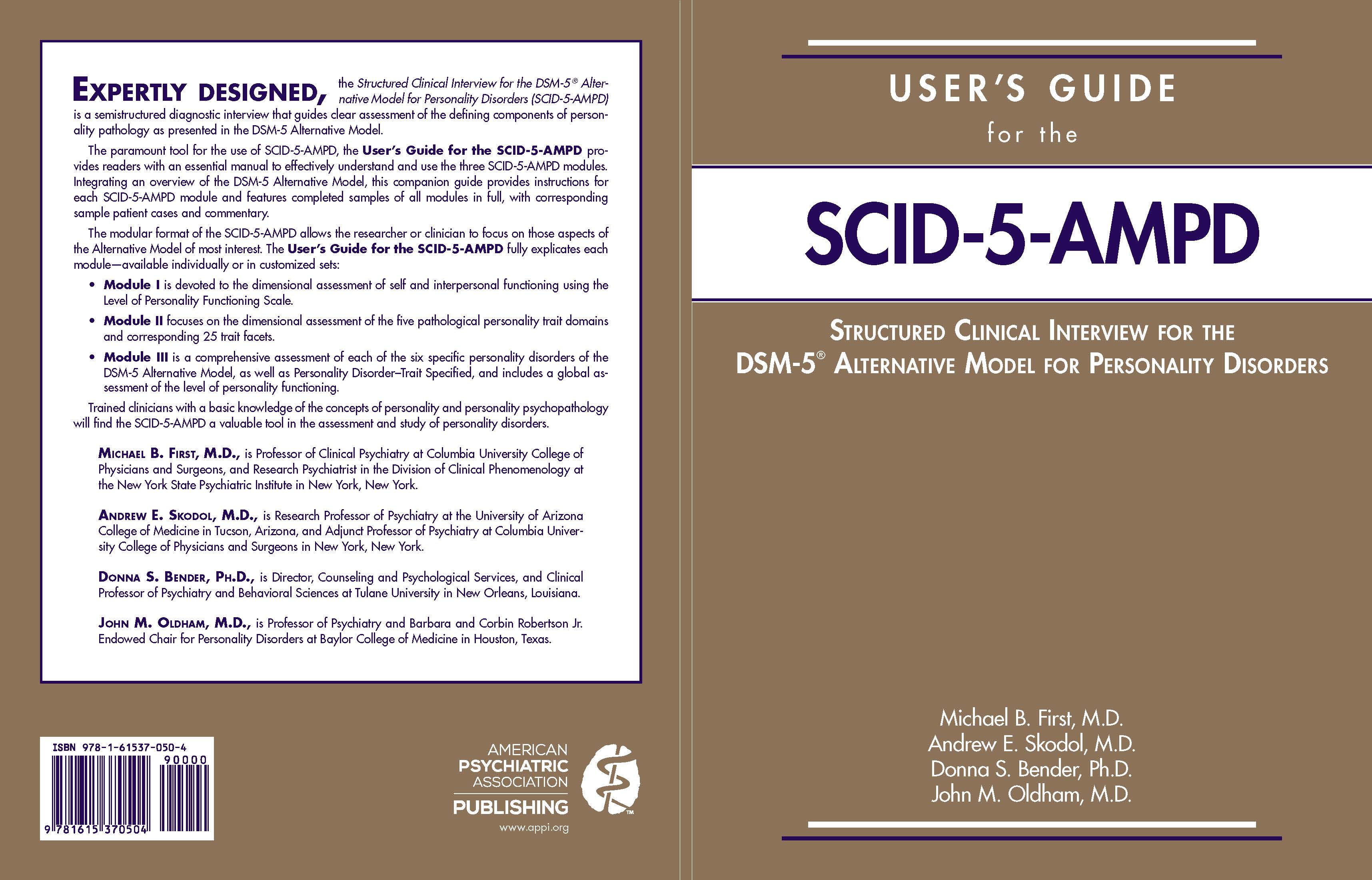 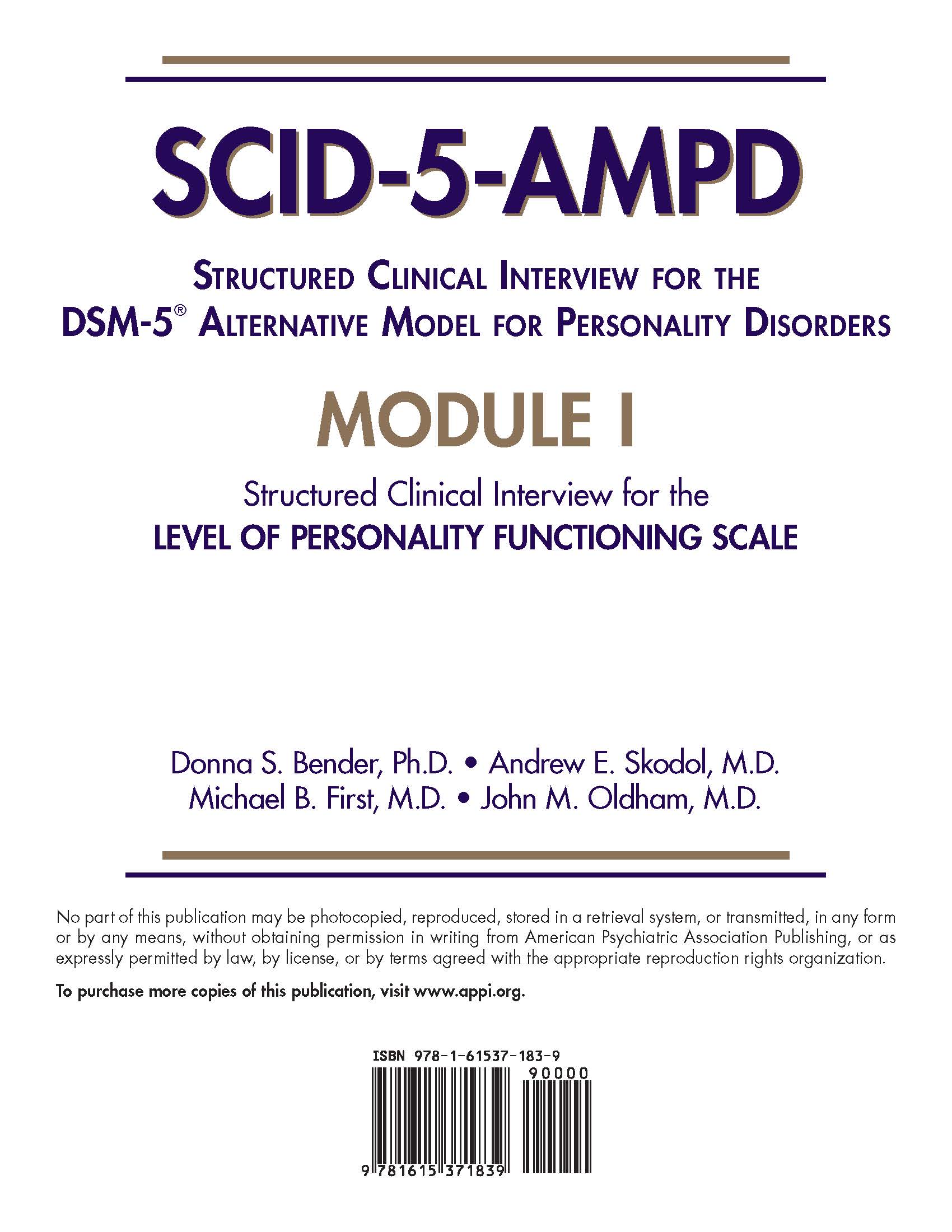 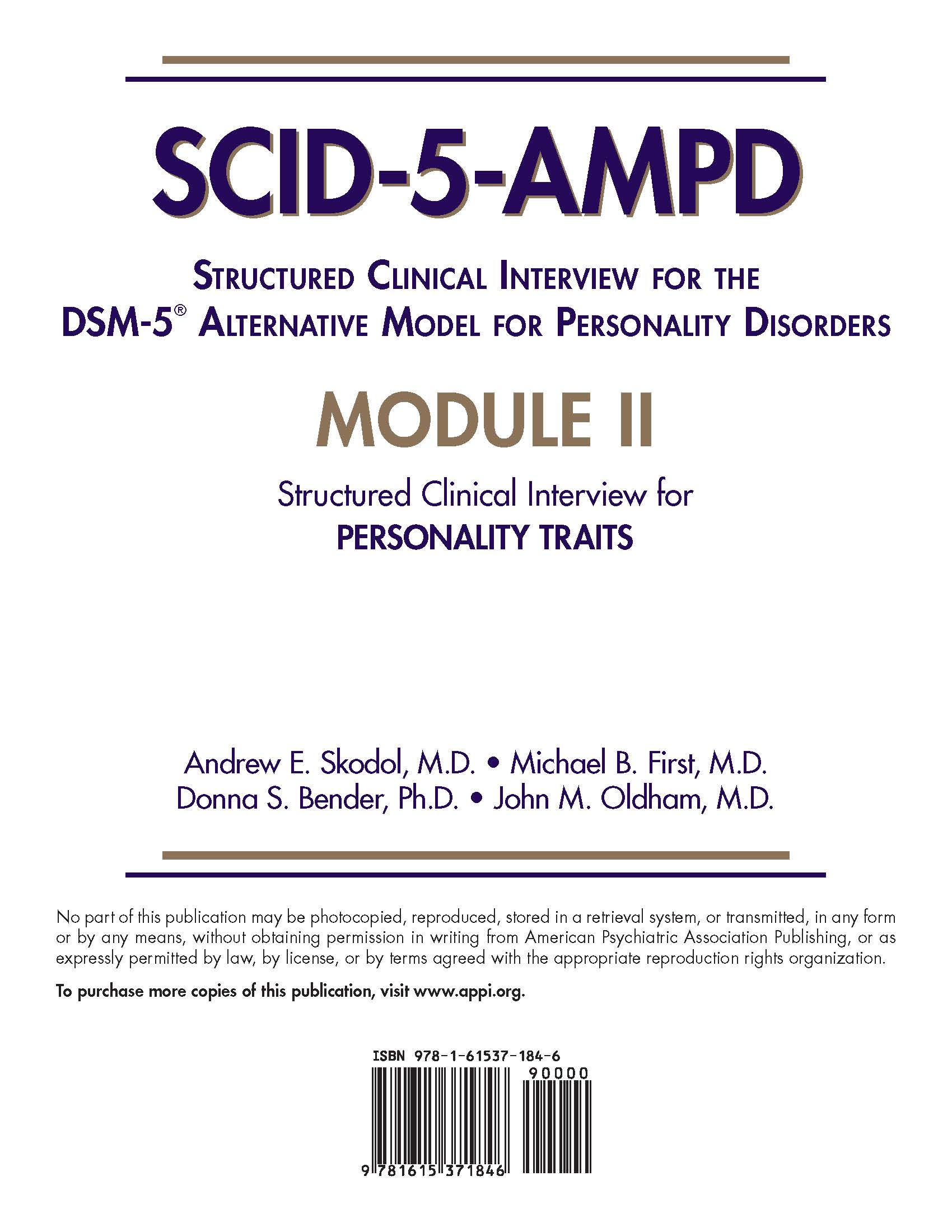 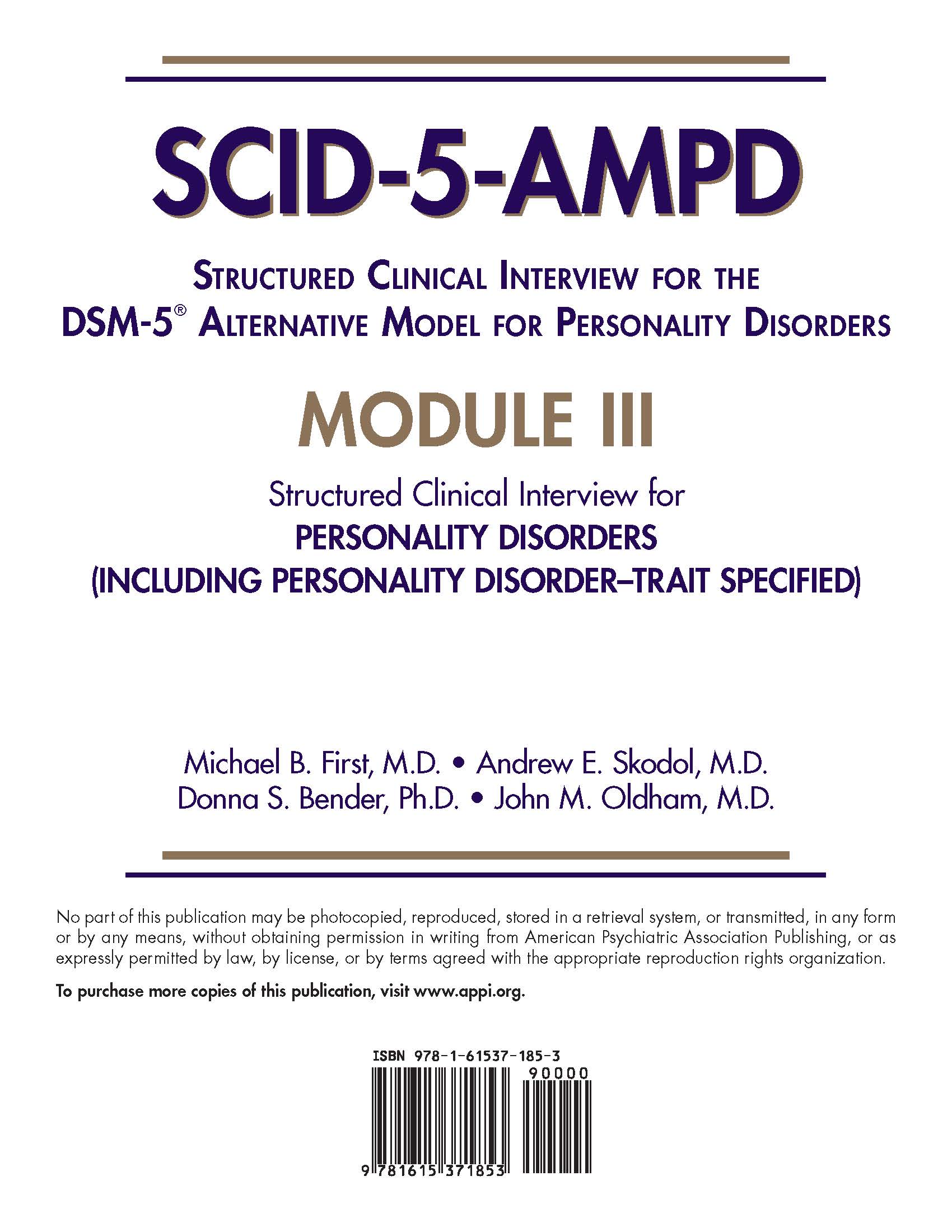 Module I:  Level of Personality Functioning Scale

Module II: Personality Traits

Module III: Personality Disorders
         (Including Personality Disorder-Trait Specified)
All Modules begin with two sets of questions:

General Overview for the SCID-5-AMPD
Preliminary Questions about View of Self and Quality of Interpersonal Relationships
Module I:
--Level of Functioning Scale, rated from 0 (Little or no impairment) to 4 (Extreme impairment)

--Evaluation of level of impairment in each of the four domains:
     1. Identity
     2. Self-Direction
     3. Empathy
     4. Intimacy
Module II:
--Evaluation for pathological personality traits, rated from 0 (Very little or not at all descriptive) to 3 (Very descriptive), plus ? (Insufficient information)
--Trait facets evaluated for each of the 5 domains:
     1. Negative Affectivity
     2. Detachment
     3. Antagonism
     4. Disinhibition
     5. Psychoticism
Module III: 
--Evaluation of Criterion A and Criterion B, using the same rating scales as Modules I and II, for each of the 6 specified Personality Disorders, plus PD-TS:
     1. Avoidant
     2. Obsessive-Compulsive
     3. Narcissistic
     4. Borderline
     5. Antisocial
     6. Schizotypal 
     7. Personality Disorder-Trait Specified
STRUCTURED CLINICAL INTERVIEW FOR THE DSM-5 ALTERNATIVE MODEL FOR PERSONALITY DISORDERS (SCID-AMPD)
MODULE III: Structured Clinical Interview for Personality Disorders (including Personality Disorder - Trait Specified)
Sample Patient Interview

John M. Oldham, M.D.
Baylor College of Medicine
 
Michael First, M.D
Columbia University College of Physicians & Surgeons
 
Andrew E. Skodol, M.D.
University of Arizona College of Medicine
 
Donna S. Bender, Ph.D.
Tulane University
Example of general introductory interview questions from the SCID-5-AMPD
(Selected sample questions and answers based on a de-identified real patient, referred to as Ms A)
Brief Summary Information about Ms A
General Overview For the SCID-AMPD
I’m going to start by asking you some questions about yourself and about problems or difficulties you may have had.  I’ll be making some notes as we go along.  Do you have any questions for me before we begin?  No.

What kind of work do you do?  Now I work as a librarian.

Have you always done that kind of work?  This is my first job.

What’s the longest you’ve worked at one place?  (seems nervous, avoids eye contact)  This job.  I didn’t know what to do when I finished college, but my parents got me my own apartment and supported me.  Then I tried graduate school but I couldn’t take it.  I got this job about 6 months ago.

Are you currently employed (getting paid)?  Yes.

Has there ever been a period of time when you were unable to work or go to school?  Well, when I dropped out of graduate school I wasn’t sure what to do.
Thinking back over your whole life, have there been times when things were not going well for you or when you were emotionally upset?   (Tell me about that.  When was that? What was that like? What was going on?  How were you feeling?)  

In college I did OK in my studies, but things got pretty upsetting a lot outside of class.  I was never very comfortable around people; it was like they were judging me all the time and I didn’t think they liked me.  So I’d stay by myself a lot, but then other times I’d just go along with whatever everybody else was doing.  But I never felt clear about what I wanted to do.
PRELIMINARY QUESTIONS ABOUT VIEW OF SELF AND QUALITY OF INTERPERSONAL RELATIONSHIPS
The purpose of this interview is to explore different ways in which you see yourself, your basic approach to life, and how you interact with other people.  Let’s start with some general questions about how you are as a person:
How would you describe yourself?  I don’t really know.  I don’t even have a very good idea what I’m interested in.  In college I majored in liberal arts, but that was just because a lot of kids did that.  I’d get interested in some school assignments or projects, but then I’d never stay with anything on my own.

How do you think other people describe you?  I worry about that a lot.  I don’t think people notice me much—I’m sort of on the sidelines.  I don’t know how to know what’s in fashion, so I’m never sure how to dress for anything.  And if people do seem friendly, I worry that it won’t last, since they wouldn’t like me for long but would just find me boring.  I guess I’m pretty insecure.  Sometimes I think some people kind of laugh at me or are critical of me, even if I haven’t done anything, and I don’t know how to sort it out.
3.  How do you generally feel about yourself?
Lousy.  I don’t have any self-confidence.  My father is a big successful lawyer, and I know he’s disappointed in me.  He gets annoyed and yells at me not to be a wimp, but I can’t be like him—I just can’t [gets tearful] .  And my mother tries to help, but mostly she just likes to feel guilty about things—says it’s all her fault, and I don’t know what she means.

4. How successful would you say you are at getting the things you want in life?  (Like having a satisfying relationship, a fulfilling career, close friends?)
Not very successful at all.
5. What are your relationships with other people like?
Like I said, not very good.  My brother is a mess—he had a nervous breakdown and was put in the hospital.  My sister’s OK—she’s older and married and has two kids and I don’t see her very much.  In college I forced myself to go to parties and tried to meet people, but it usually ended up with me going off with some guy I hardly knew and we’d have sex and then that’d be it.  I did have a boyfriend once, or I thought that’s what he was, but I wasn’t sure I could trust him or that he really cared about me.  I got jealous and thought he was seeing other girl even though he wasn’t—I still don’t know.  Finally, he said I was too possessive and he left.  Then I got really depressed for a while.
6. Who are the most important people in your life?
I guess my parents are.  I know they care about me, even though I feel so much pressure around them because I’m not succeeding like they want me to.

7. How well do you think you understand yourself?
Not very well at all.

8. How well do you understand other people?
Even worse!  I can’t figure people out.
Ms K met criteria for 3 personality disorders:
	1. Avoidant PD
	2. Borderline PD
	3. Schizotypal PD

What follows are selected questions and answers from the STPD section in 
Module III
Schizotypal Personality Disorder
Typical features of schizotypal personality disorder are impairments in the capacity for social and close relationships and eccentricities in cognition, perception, and behavior that are associated with distorted self-image and incoherent personal goals and accompanied by suspiciousness and restricted emotional expression. Characteristic difficulties are apparent in identity, self-direction, empathy, and/or intimacy, along with specific maladaptive traits in the domains of Psychoticism and Detachment.
STPD Criterion A: Moderate or greater impairment in personality functioning, manifested by characteristic difficulties in two or more of the following four areas:  1. Identity 2. Self-Direction 3. Empathy 4. Intimacy
1. Identity: Confused boundaries between self and others; distorted self-concept; emotional expression often not congruent with context or internal experience.
Questions (re Identity)
Do you sometimes completely lose the sense of who you are when interacting with others?  Yes.

Do you often take on the emotions and ideas of people you identify with?  That happens a lot.  Can you give me an example?  If I like someone and want that person to like me, I’ll try to be like that person.  Not just with guys either.  A girl who I thought for a while was a friend was really into folk music which I knew nothing about, so I bought a lot of CDs and we’d listen to them together.  But she could tell I was just trying to please her and wasn’t really interested.
Does being around other people sometimes make you feel confused about who you really are?  Yes.  Can you give me an example?  Like the friend I just told you about.  I even started to dress like her.

Are you very different from most people you know? I sometimes think so.  IF YES: In what ways do you see yourself as different?  I can get strange ideas or have odd experiences, such as feeling sort of detached from the world or getting suspicious.  Once I became convinced that all of the canned food in my apartment was poisonous, and I threw it all out.  I sort of knew that was crazy, but I couldn’t help it.
Have other people told you that your emotions seem disconnected with what’s going on, for example, laughing or acting silly when something really bad is happening? No, if I have weird thoughts, and I sometimes do, I usually keep them to myself.
RATING SCALES:
	? = Insufficient information	
	0 = Absent
	1 = Present but subthreshold
	2 = Present at threshold
STPD Criterion A 
Ratings for Ms A
1. Identity		?	0	1	2
2. Self-Direction:	?	0	1	2
3. Empathy:	?	0	1	2
4. Intimacy: 	?	0	1	2
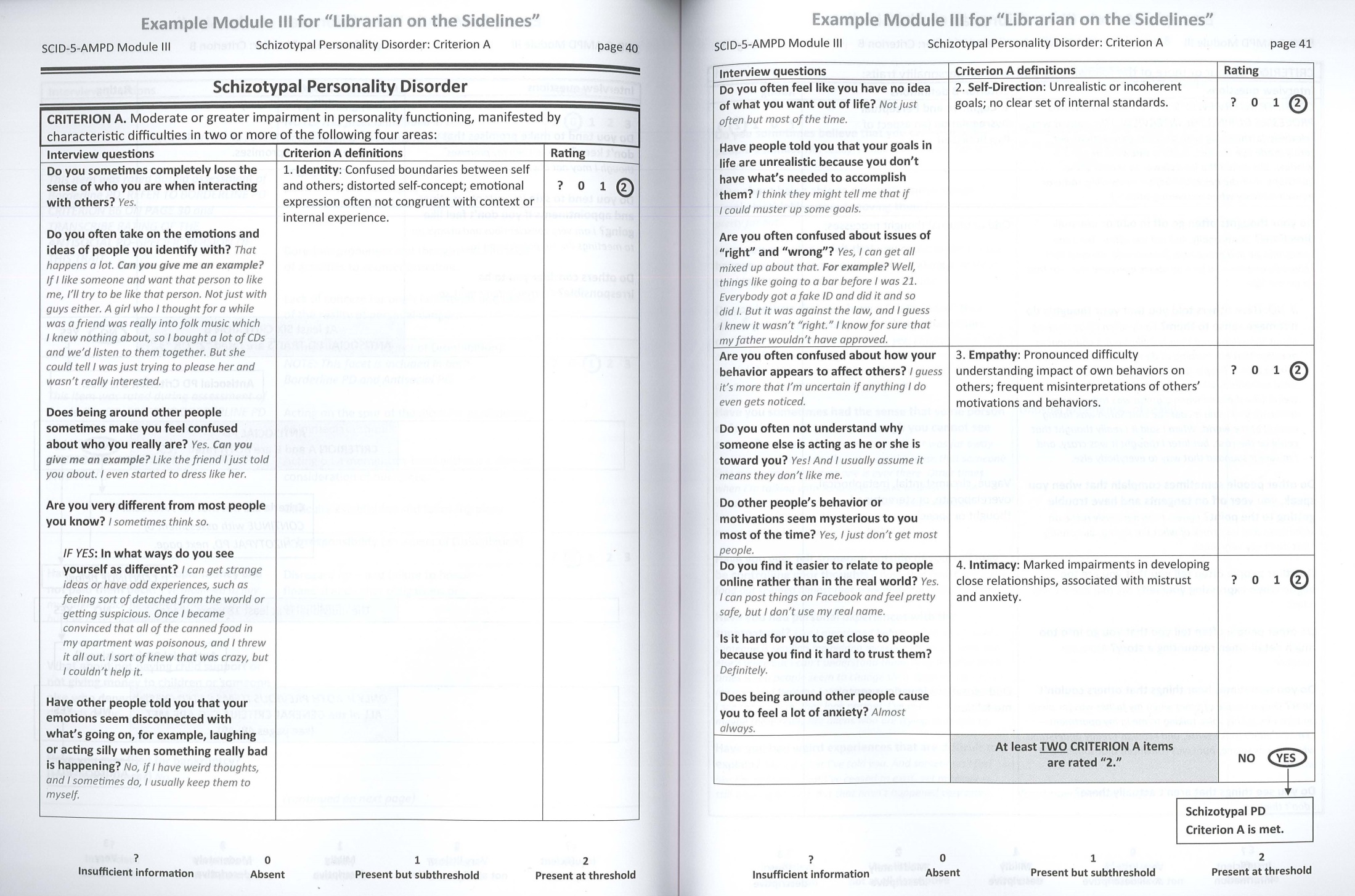 STPD Criterion B:  
Four or more of the following six pathological personality traits: 1. Cognitive and perceptual dysregulation 2. Unusual beliefs and experiences  3. Eccentricity 4. Restricted affectivity 5. Withdrawal 6. Suspiciousness
Text--re #2 (Unusual beliefs and experiences):
2. Unusual beliefs and experiences: Thought content and views of reality that are viewed by others as bizarre or idiosyncratic.  Unusual experiences of reality.
Questions--re #2 (Unusual beliefs and experiences):
Do you sometimes believe that you can read other people’s minds? Not really. I think some people can sort of do that; I wish I could.
How about being able to physically move things simply by thinking about moving them? No, that’s far out!
Have you sometimes felt that you could make things happen or influence people just by making a wish or thinking about them? No, but I wish I could.
Do you believe that you have a “sixth sense” that allows you to know and predict things that others can’t? I’ve sometimes thought that, yes. I had a dream that an aunt of mine was dying from cancer, and sure enough she did.  And I have premonitions all the time that bad things are going to happen, and they usually do.
Have you sometimes had the sense that some person or force is around you even though you cannot see anyone? A couple of times when my father was away on trips.  And occasionally just a spooky sense that someone is in my apartment but no one is ever there.  Other times when I’m talking with someone, I can’t understand the words the other person is saying, like it’s an unknown language, and it feels like someone is sending me a message, but I can’t understand what it is.
Have you ever felt someone outside of yourself may be controlling your thoughts? Well, that time I threw the food out seemed almost that somebody had possessed me.
Have you had personal experiences with the supernatural? Like I mentioned before, when it seems like someone is sending me hidden messages through someone else’s voice, but I can’t understand them.  Also there’ve been times when people seem to change their appearance before my eyes and become total strangers.  But then later when I see them again, they look normal.  I’ve even worried that maybe there really are aliens who are trying to invade us.
Have you had weird experiences that are difficult to explain? Mostly what I’ve told you. And sometimes I feel like I’m not real—that I’ve ceased to exist, yet my body is still walking around.  But that hasn’t happened very often.

Have you had any other experiences that you or someone else might consider unusual? Well, I often have terrible dreams—like of violence, atomic bombs, prostitutes, murder, Nazis and spies, or that I’m dying. I don’t know where these come from, and it takes me a while when I’m waking up to realize that these are just dreams.
Trait Rating Scale for Criterion B:

	? = Insufficient information
	0 = Very little or not at all descriptive
	1 = Mildly descriptive
	2 = Moderately descriptive
	3 = Very descriptive
STPD Ratings for Ms K
(At least 4 rated “2” or “3”)

Cognitive and Perceptual Dysregulation  -- 2
Unusual Beliefs and Experiences             -- 2
Eccentricity                                                -- 1
Restricted Affectivity                                  -- 0
Withdrawal                                                 -- 2
Suspiciousness                                          -- 2
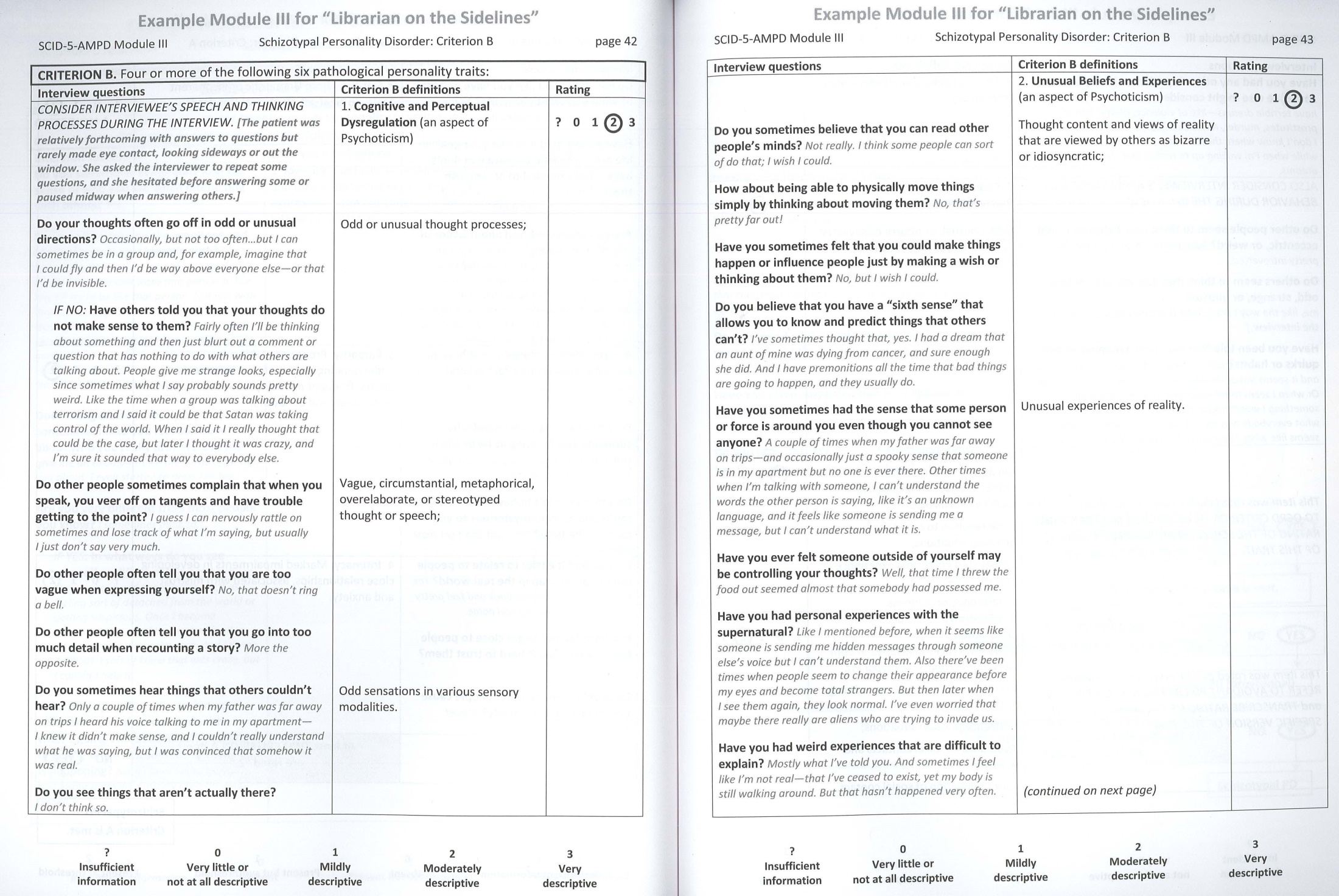 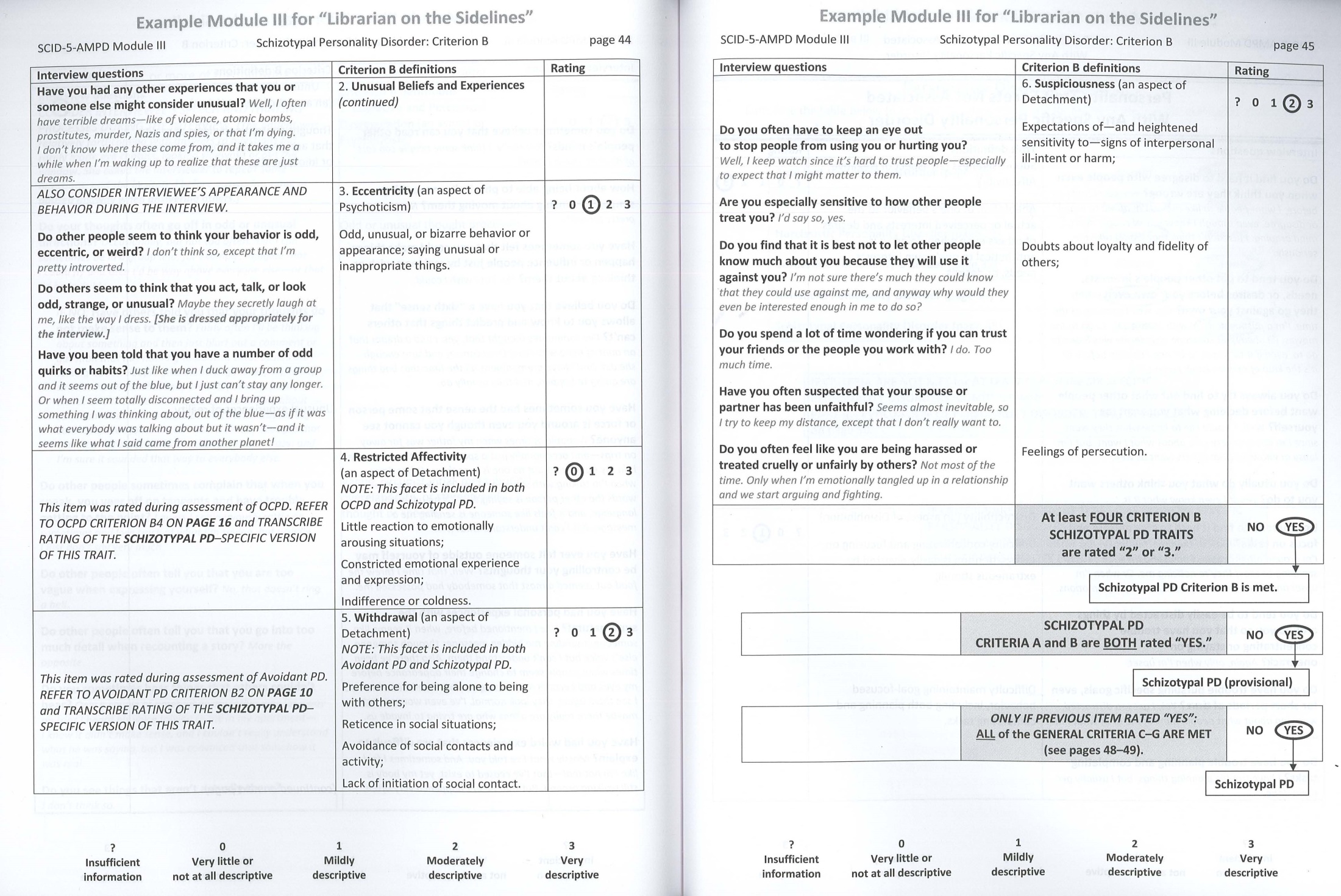 Results for Ms K
Antisocial Personality Disorder 		Absent
					Present
_________________________________________________
Avoidant Personality Disorder			Absent
		 			Present
_________________________________________________
Borderline Personality Disorder    		Absent
					Present
_________________________________________________
Narcissistic Personality Disorder 		Absent
					Present
_________________________________________________
Obsessive Compulsive Personality Disorder 	Absent 								Present
_________________________________________________
Schizotypal Personality Disorder 		Absent 
					Present
Perhaps we need both categorical and dimensional models….
Categorical
Dimensional
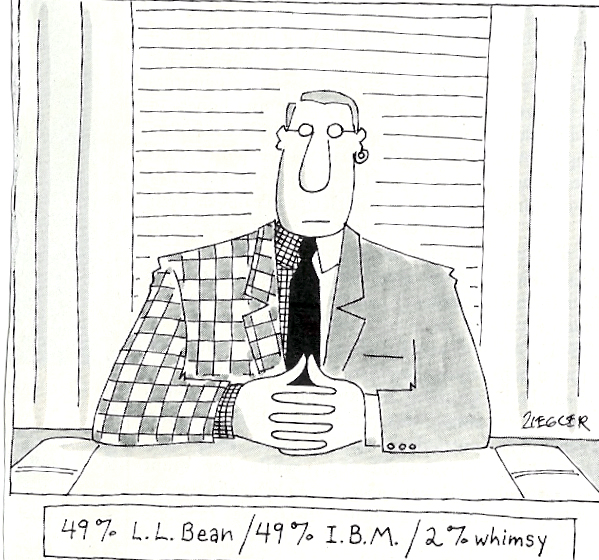 Thank you for your interest